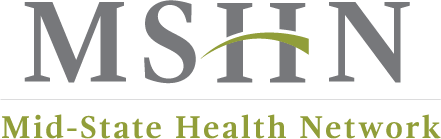 Quarterly SUD Provider Meeting
December 8, 2023
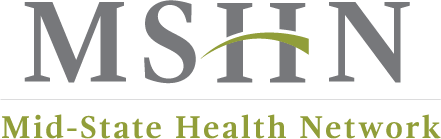 www.midstatehealthnetwork.org
Plenary Session Agenda
Joe Sedlock:  Welcome 

Katie Hammack:  OHH Updates

Sarah Andreotti:  SOR 3 OEND Mini Grants

OEND Harm Reduction Supplies
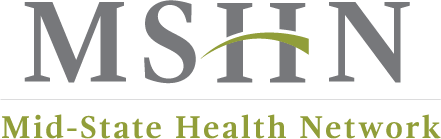 www.midstatehealthnetwork.org
MSHN General Remarks
Joe Sedlock 
Chief Executive Officer
MSHN General Remarks
Welcome
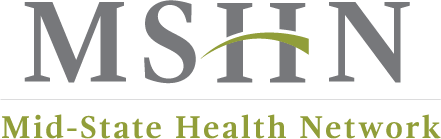 www.midstatehealthnetwork.org
SOR 3 OEND Mini Grants
Sarah Andreotti
 Lead Prevention Specialist
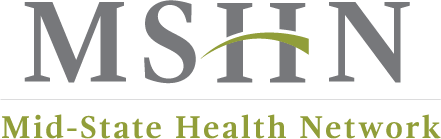 www.midstatehealthnetwork.org
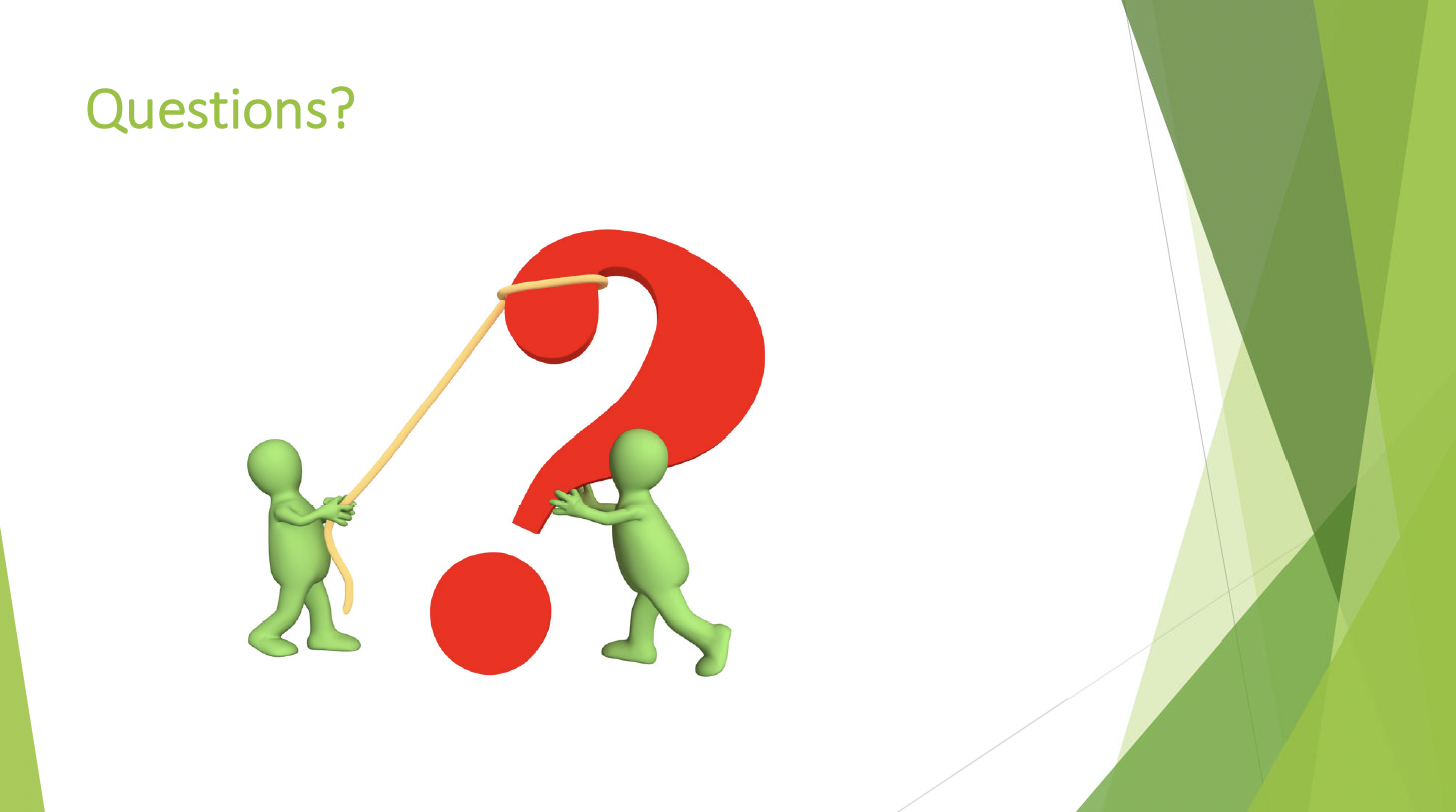 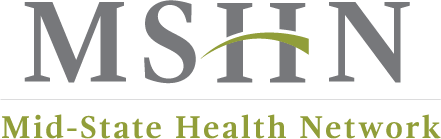 www.midstatehealthnetwork.org​
Treatment Breakout Session
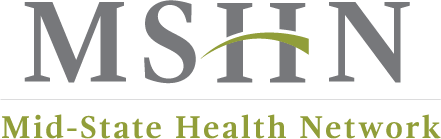 www.midstatehealthnetwork.org
Treatment Breakout Session Agenda
Joe Wager:  SUD Provider Data Workgroup

TBD:  MCBAP Updates

Kate Flavin:  WM Assessments LOC- MDHHS Guidance

Kate Flavin: Limited Certified Counselor
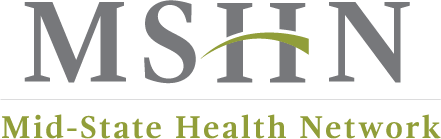 www.midstatehealthnetwork.org
Questions?
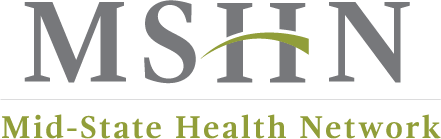 www.midstatehealthnetwork.org
Upcoming SUD Provider Meetings
March 21, 2024  12-2pm
June 20, 2024  12-2pm
September 19, 2024 12-2pm
December 19, 2024  12-2pm

NOTE: All meetings will be held via Zoom 

Agendas and old meeting notes can be found on our website here: https://tinyurl.com/mshnsudmtgs

Sign up for the Constant Contact weekly SUD Provider Newsletter here: https://tinyurl.com/mshnnews
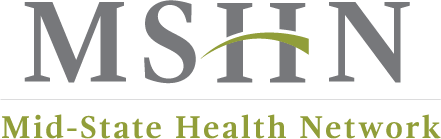 www.midstatehealthnetwork.org